FIG. 9.  SAD-induced and CREB-mediated decrease in PCNA expression is relevant to small-size palatal shelves, the ...
Toxicol Sci, Volume 70, Issue 1, November 2002, Pages 55–62, https://doi.org/10.1093/toxsci/70.1.55
The content of this slide may be subject to copyright: please see the slide notes for details.
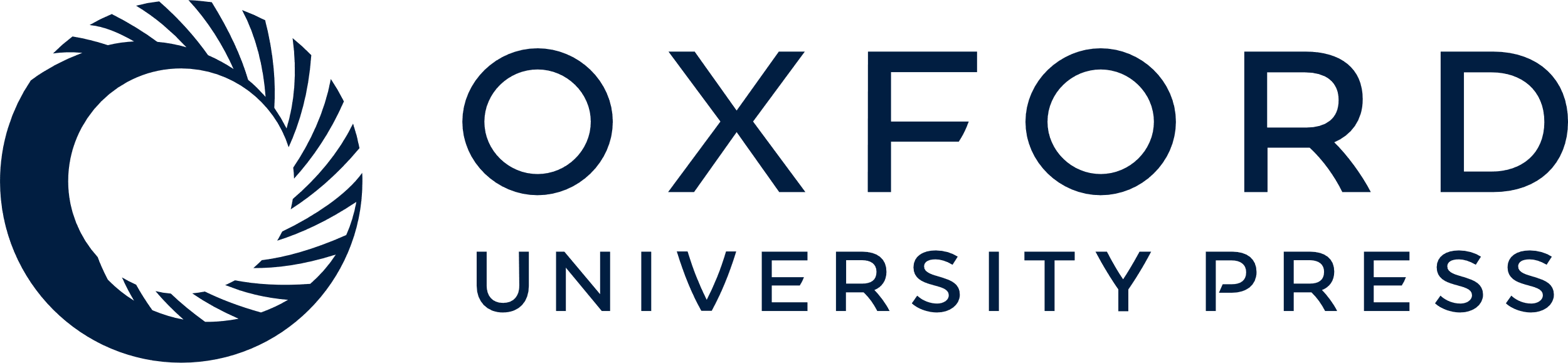 [Speaker Notes: FIG. 9.  SAD-induced and CREB-mediated decrease in PCNA expression is relevant to small-size palatal shelves, the classical SAD phenotype. Although SAD induces phosphorylation of CREB at the same site as that induced by PKA, binding of pCREB to CRE is inhibited by SAD, which preferentially binds the phosphorylated form of CREB. As a result of such an interference, expression of CRE-containing genes such as PCNA, which plays a role in cell proliferation, is possibly affected. Reduced proliferation of palatal mesenchymal cells lead to smaller palatal shelves that fail to elevate and therefore fail to meet each other and fuse, resulting in a persistent cleft, a classical teratological effect of SAD. Positive and negative influences of SAD are represented by ✓ and ×, respectively.


Unless provided in the caption above, the following copyright applies to the content of this slide: © 2002 Society of Toxicology]